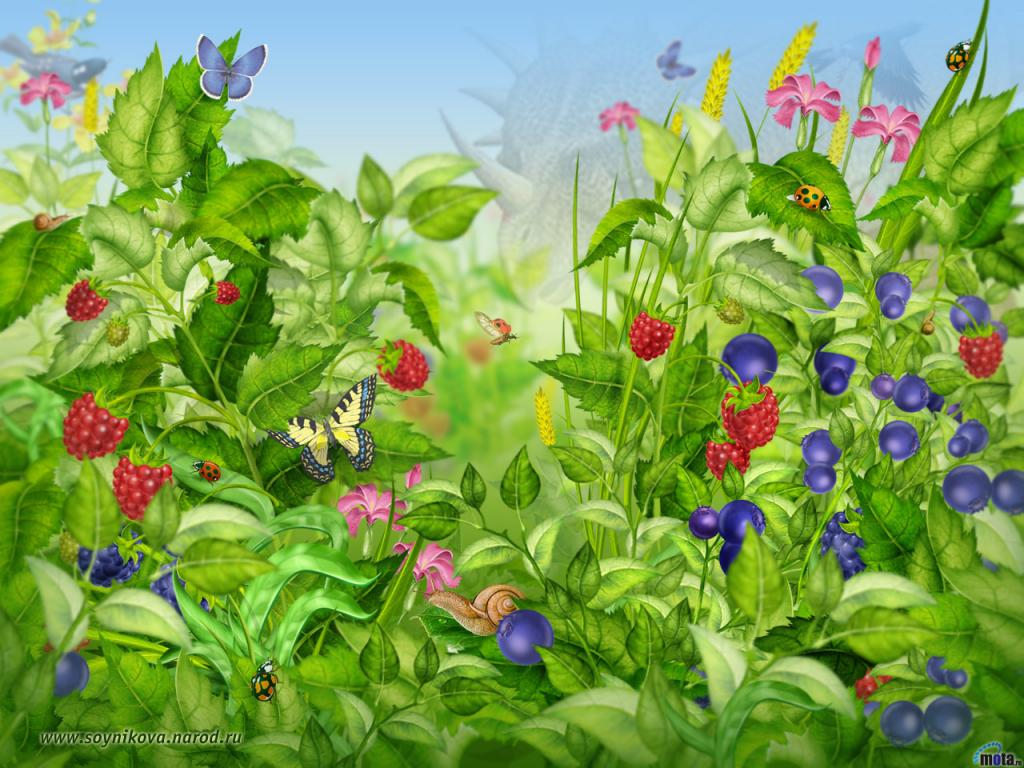 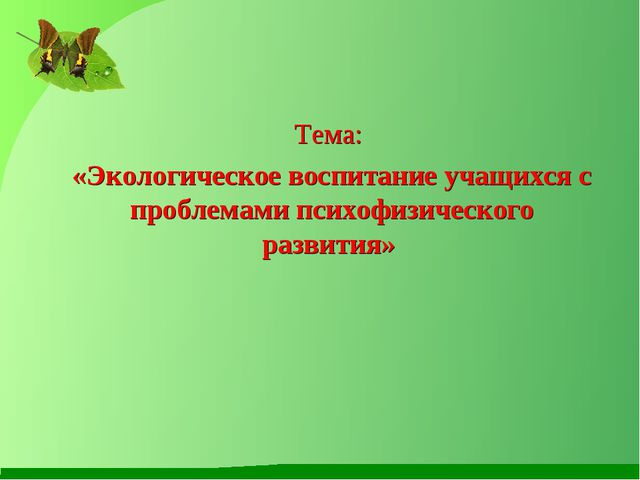 Тема: 
«Культура экологического воспитания у детей с умственной                       отсталостью »
Составитель:
Учитель географии
Никонова А.В.
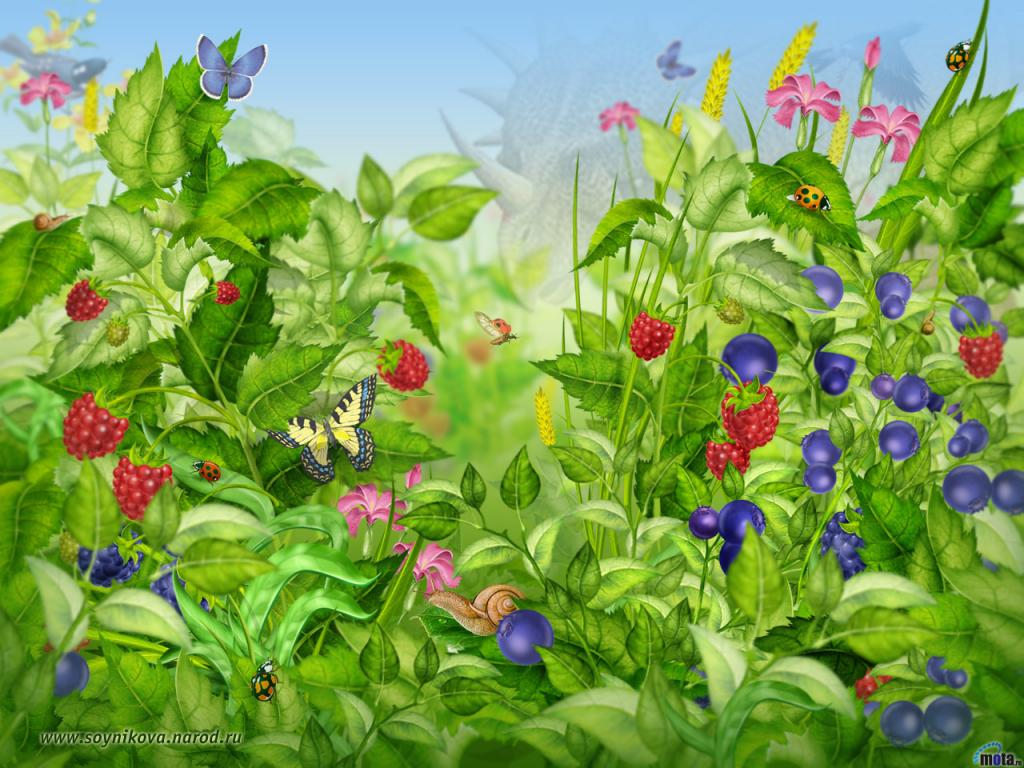 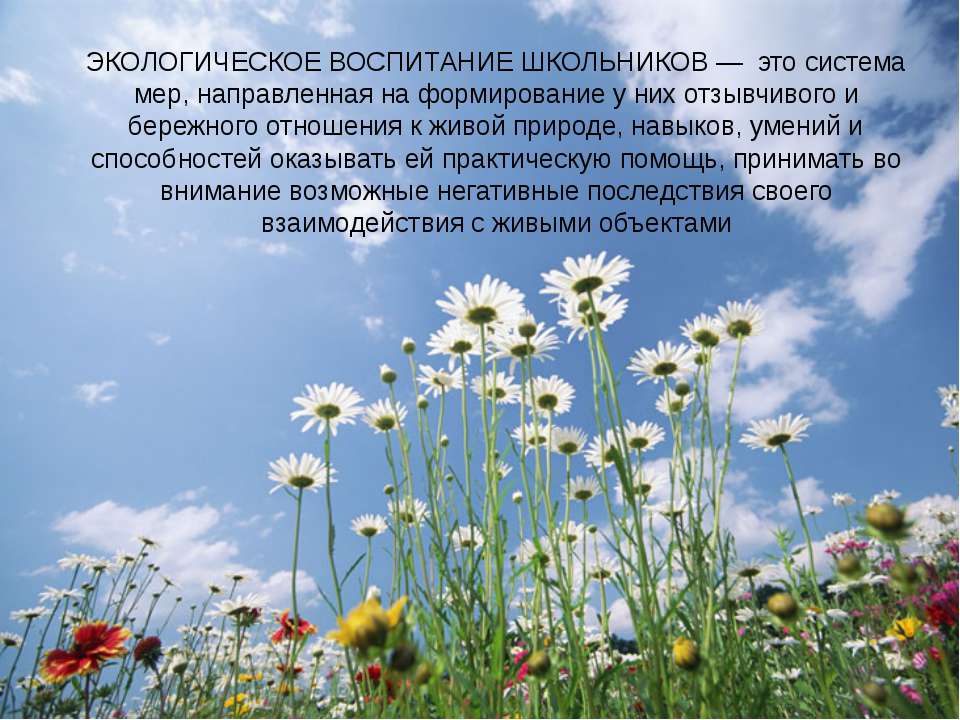 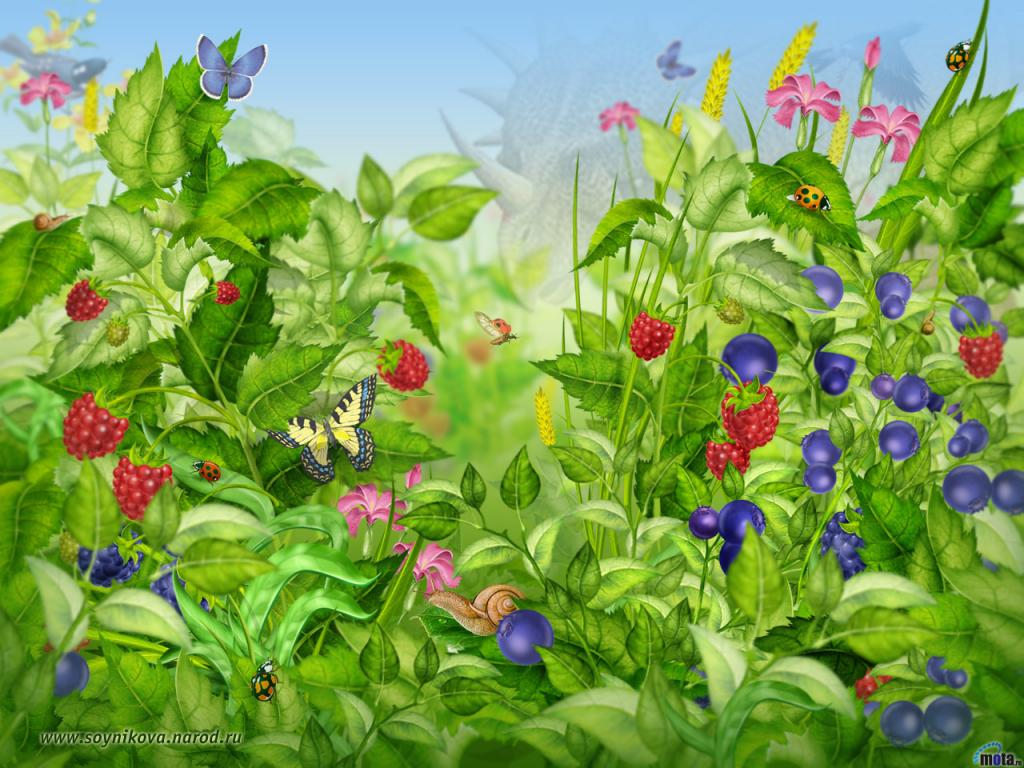 Цель:
Формирование экологической культуры обучающихся с умственной отсталостью.
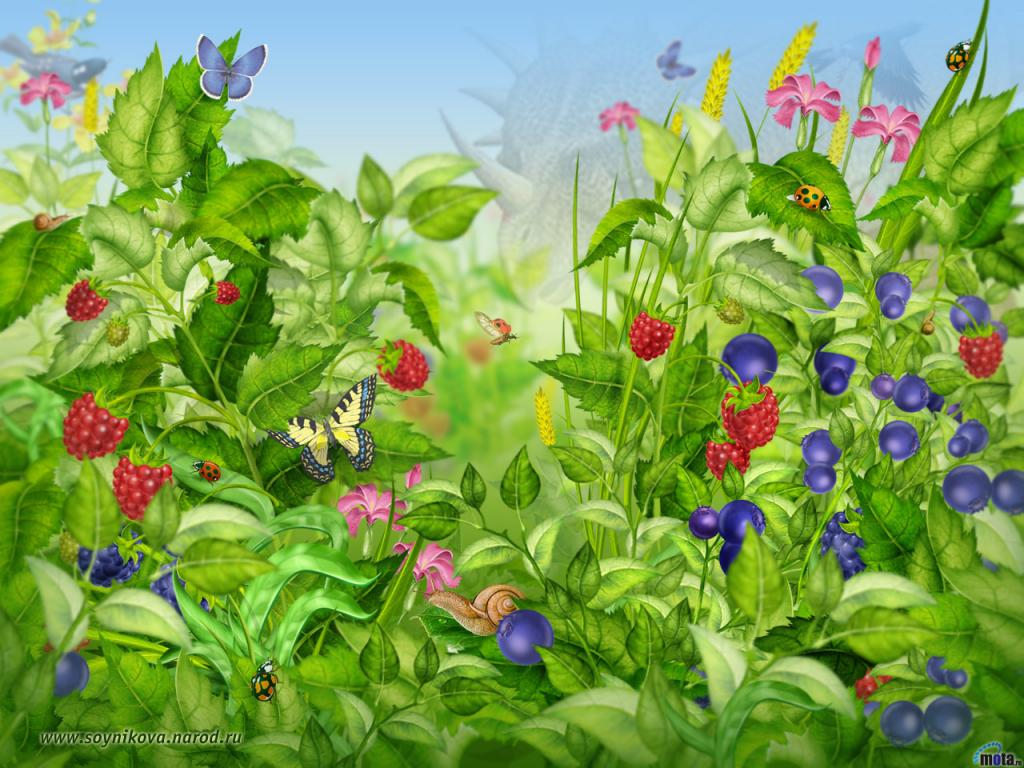 Знакомить воспитанников с проблемами окружающей среды и оказанию посильной помощи природным богатствам.
Научить правилам обращения с растительным и животным миром.
Развивать эмоционально-волевую сферу ребёнка, образное мышление, чувство красоты.
Научить применять на практике усвоенные знания, умения, навыки
Задачи
Воспитывать у ребёнка бережное отношение к природе и чувство ответственности за свои поступки.
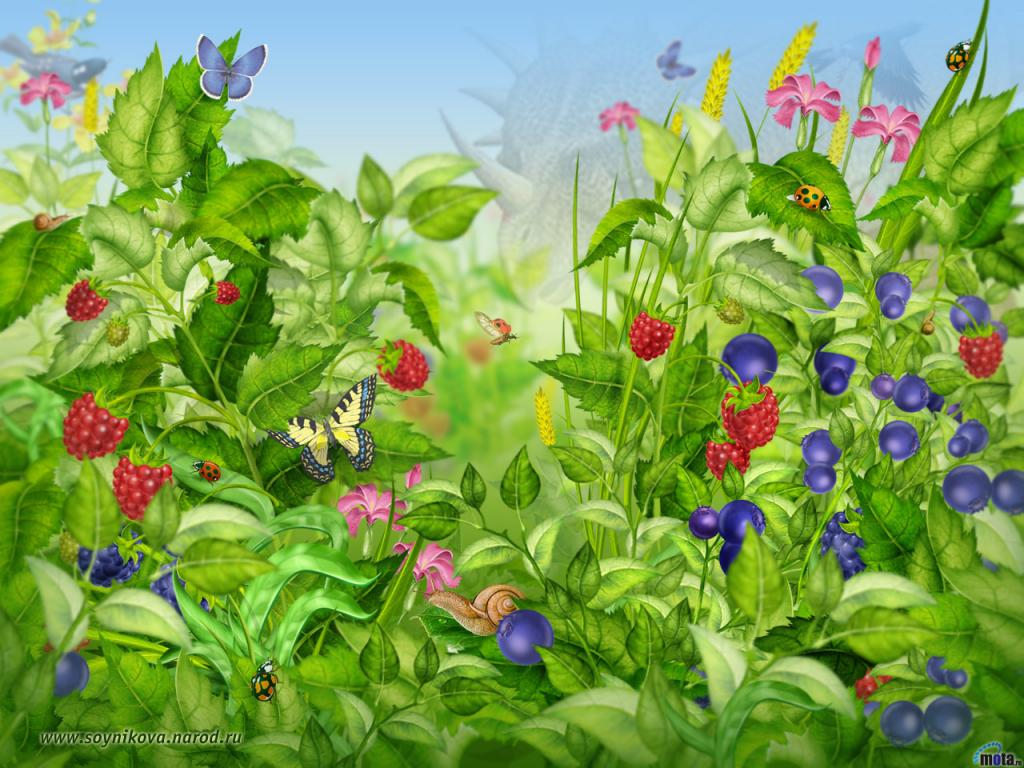 Наблюдения за изменениями, происходящими с растительным миром планеты: деревьями, кустами, цветами; их разнообразие ; различные дидактические игры, викторины.
Содержание программы:
1. Мой дом за окном.
.
2.Я и моё окружение.
Моя семья, дом моей мечты.
Практические занятия «Создание уюта в классной комнате», «Уход за комнатными растениями»
«Маленький  огород на подоконнике»
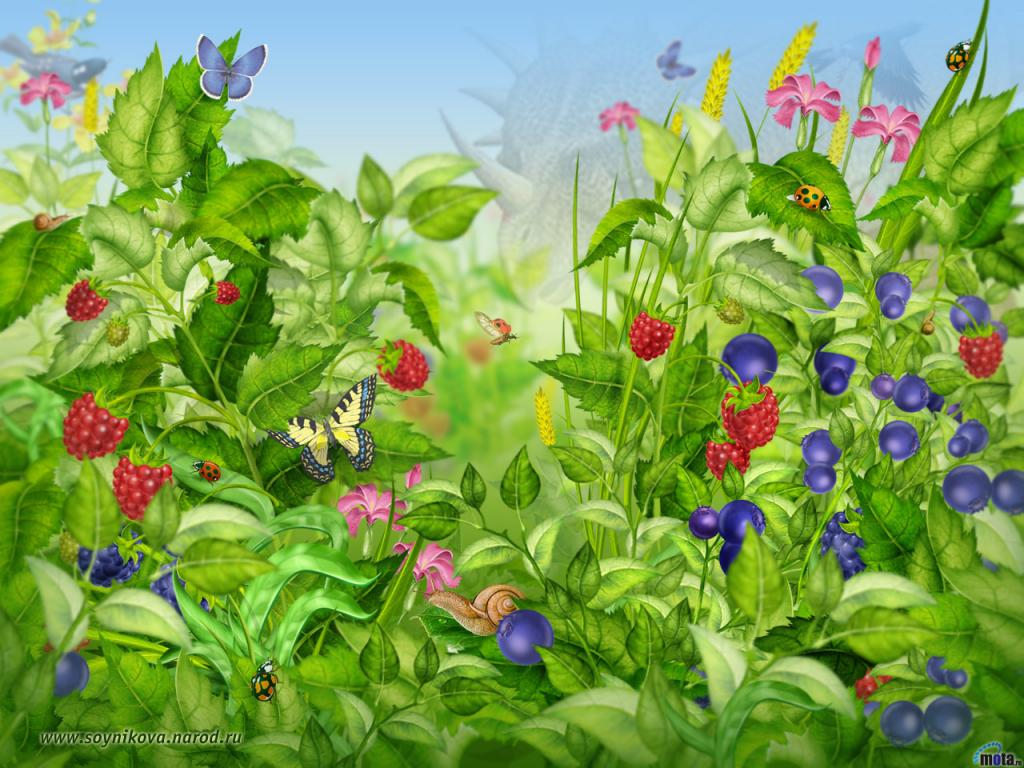 Птицы нашего двора
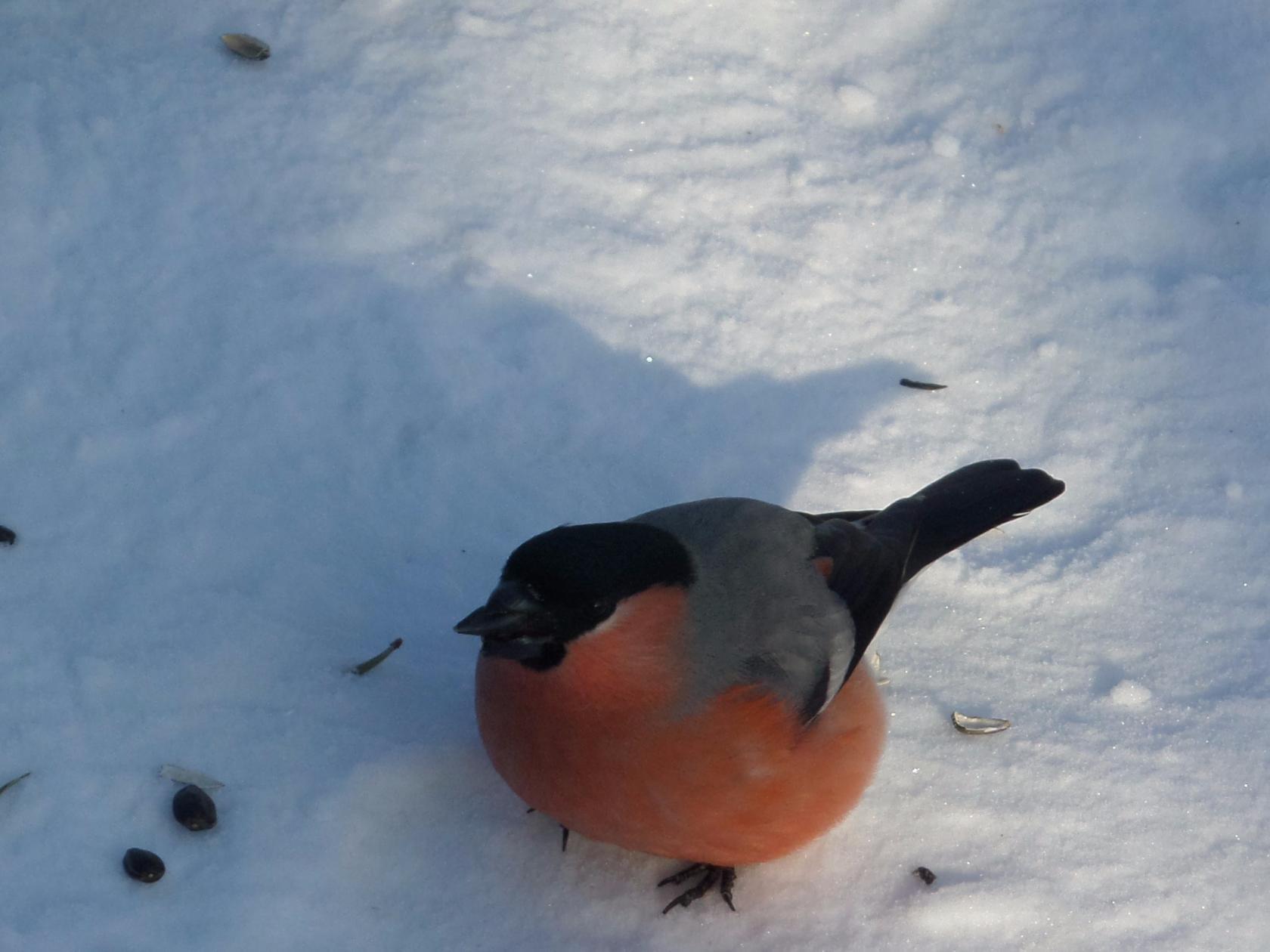 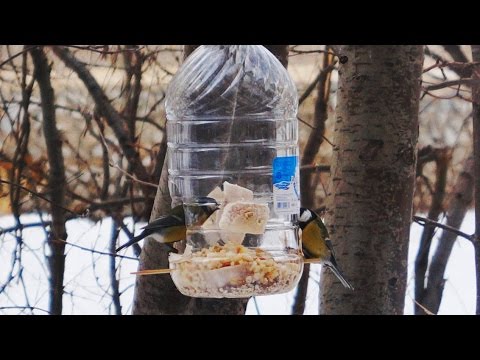 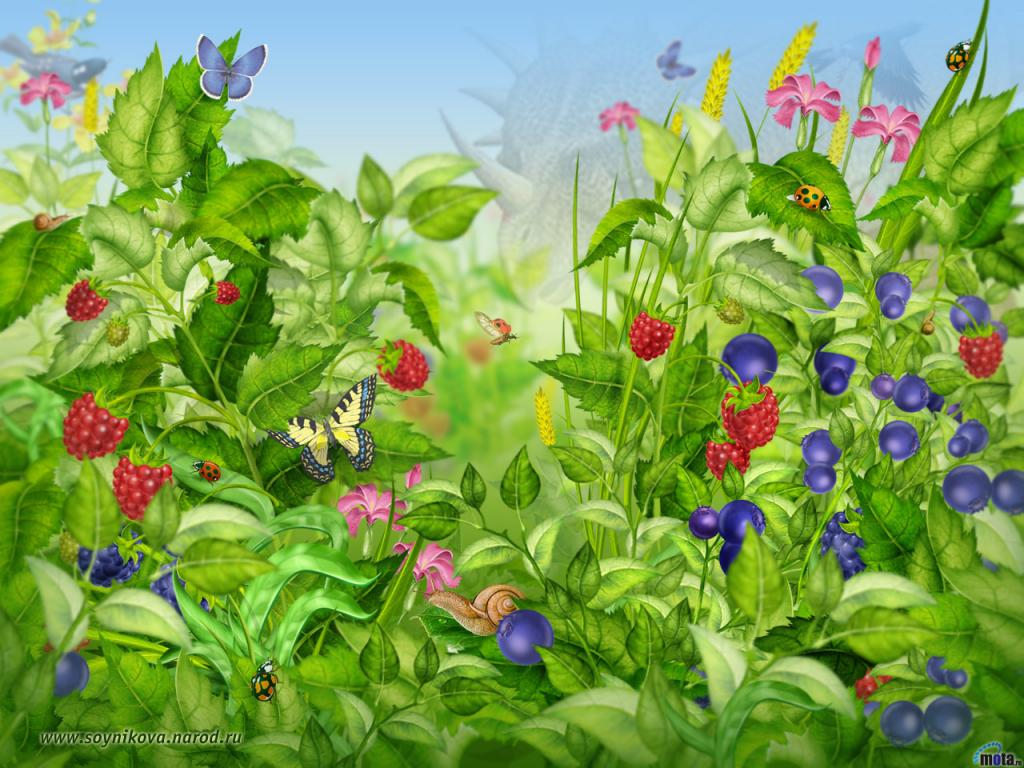 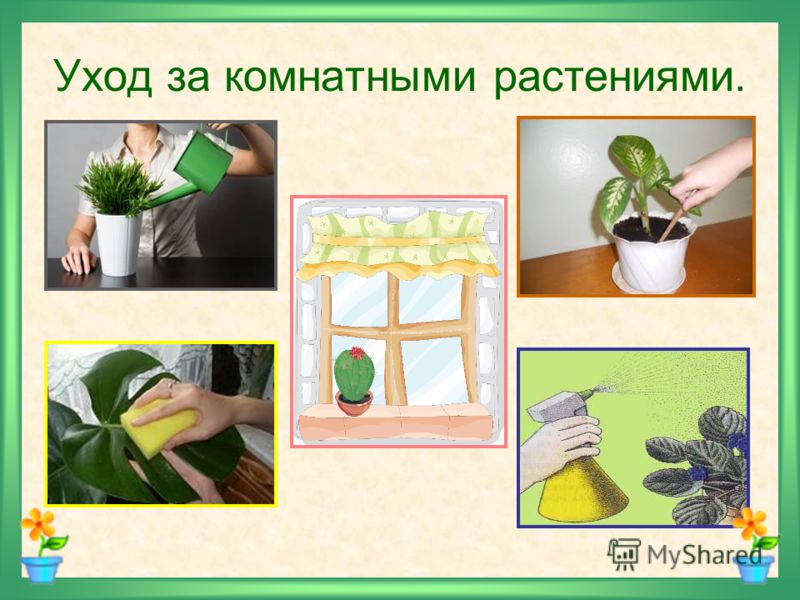 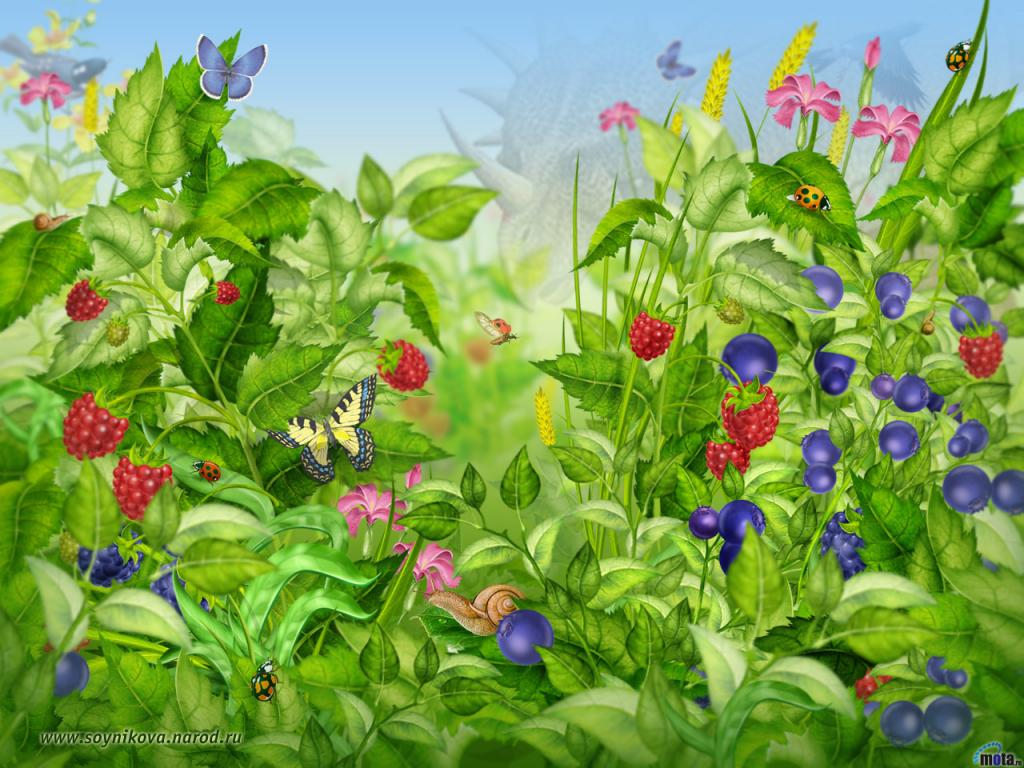 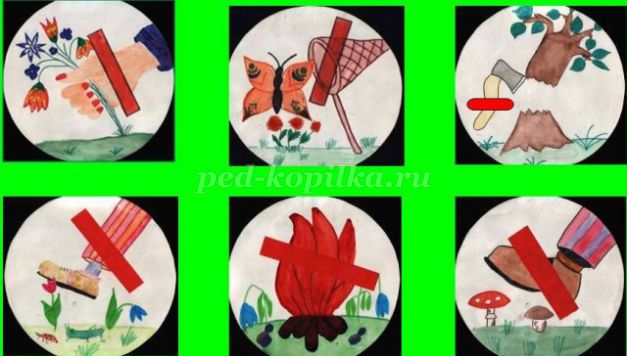 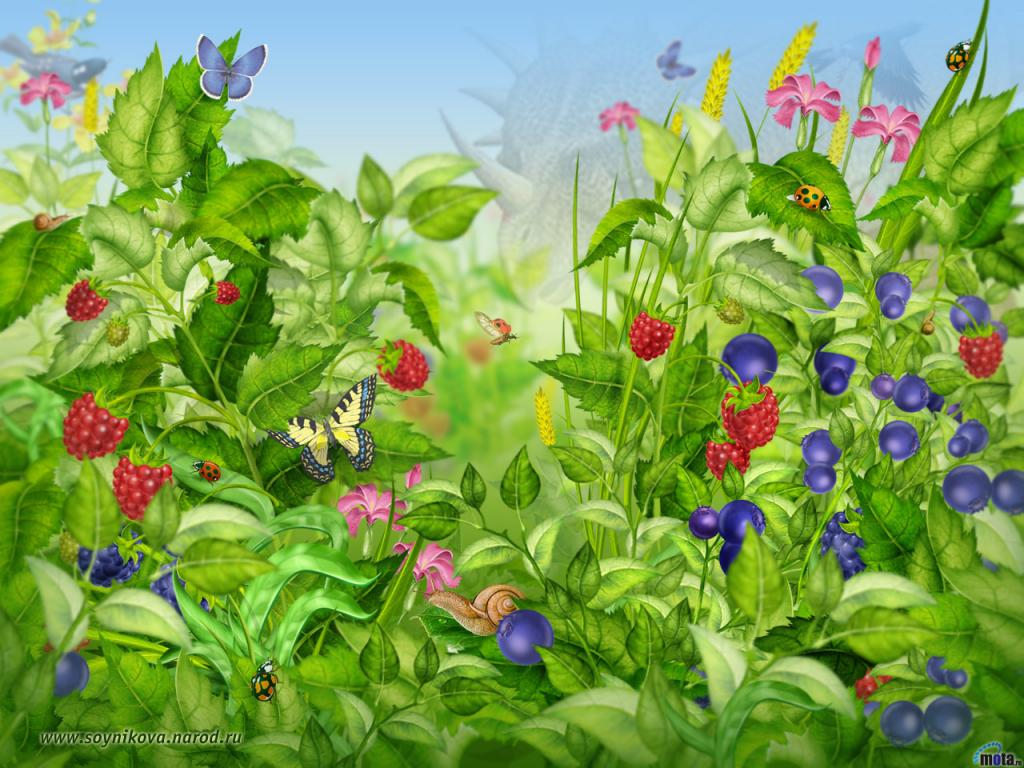 Формы работы:
экскурсии;
уроки с раздаточным материалом;
практические работы в классе, в уголке живой природы, в природе;
самостоятельные наблюдения детей.
Игры, викторины.
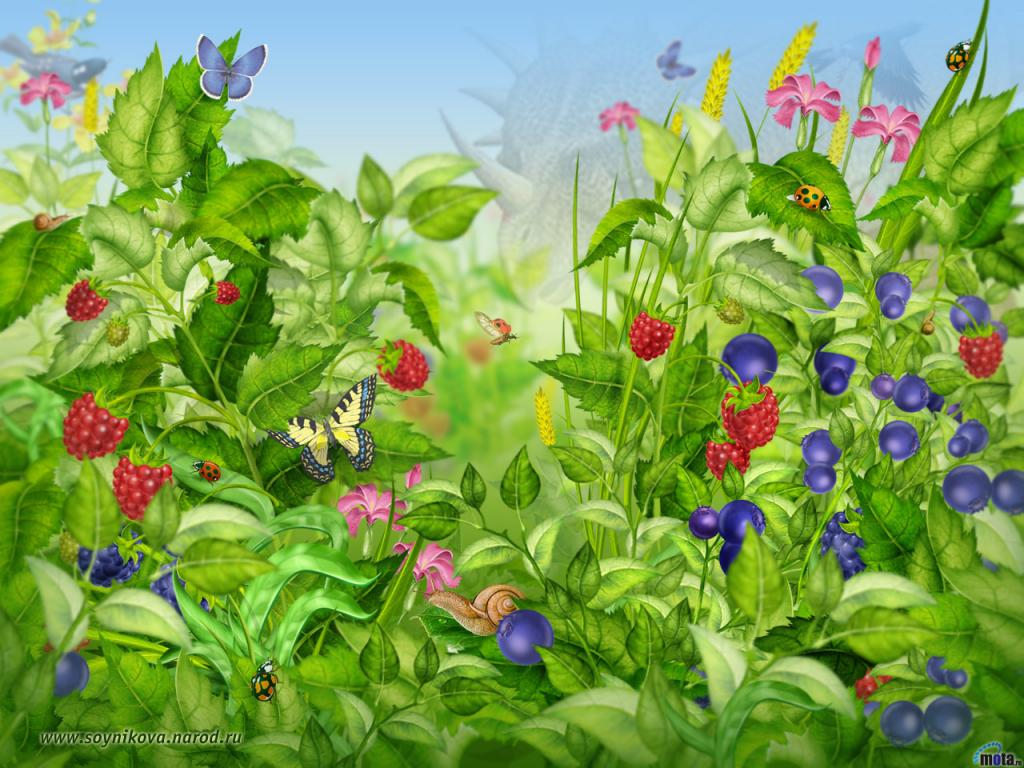 Ожидаемые результаты:
Интерес к познанию мира природы;
Потребность к осуществлению экологически  сообразных поступков;
Развитие морально –этического  сознания;
Осознание места и роли человека в биосфере.
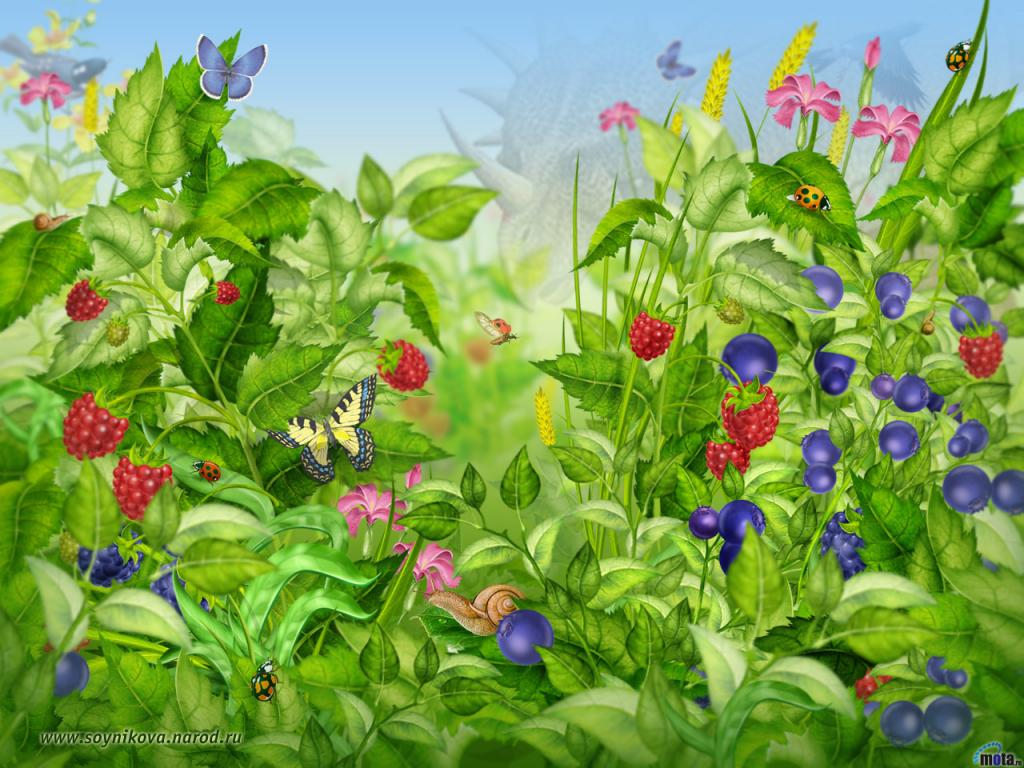 Результаты (первичные)
Уход за комнатными растениями;
Уборка школьного двора;
Бережное отношение к растениям, животным;
Уход за птицами.
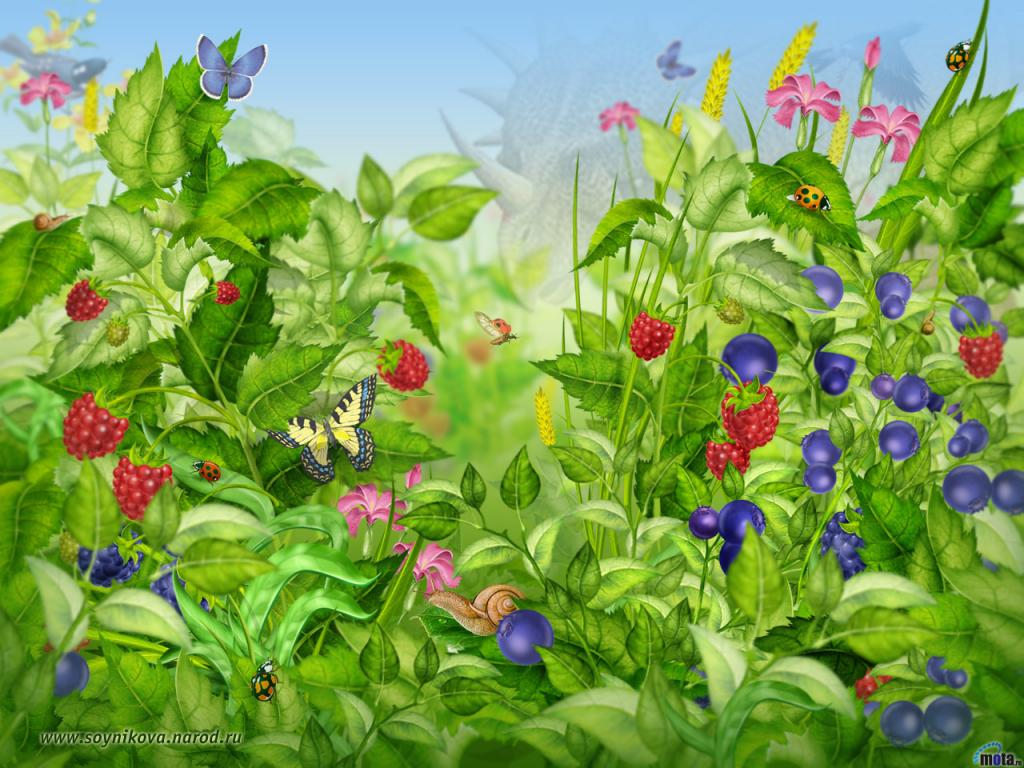 Спасибо за внимание!

Любите и берегите природу!